Your TRICARE ProgramCAPSTONE Spouse Course
Curt B. Prichard, MHA, FACHE
Deputy Director, TRICARE Health Plan 
May 15, 2024
Agenda
Purpose and Highlights
TRICARE and the Military Health System (MHS)
Benefits and Coverage
Eligibility, Coverage, and Exclusions
Who and What TRICARE Pays
How does a benefit become a benefit?
TRICARE Plans
T-5 Contracts
TRICARE Overseas Program
Purpose and Highlights
Purpose – To foster better understanding of your TRICARE program and its health plans

Highlights 
The Military Health System (MHS) provides a healthcare benefit to our 9.5 million beneficiaries both through the Direct Care System (DCS) at the military medical treatment facilities (MTFs) when capability/capacity exists, and in private sector care (PSC) under the TRICARE program
TRICARE wraps-around local MTFs to increase capacity and capability through TRICARE-authorized providers, suppliers, and pharmacies, network and non-network, in PSC including international host nation providers 
In addition to Active-Duty Service Members (ADSMs), TRICARE covers Active-Duty Family Members (ADFMs), retirees and their families, and qualified survivors 
The family of TRICARE health plans is administered by large federal service contracts
The unique MHS promotes recruitment, retention, and readiness in the eight covered Uniformed Services
Grounded in statutory law, the TRICARE is a federal health benefit program. It is not health insurance.
TRICARE is implemented in federal regulation (32 CFR 199)
TRICARE contractors administer the program according to requirements specified in the four TRICARE Manuals (Policy (TPM), Operations (TOM), Reimbursement (TRS), and Systems (TSM))
www.tricare.mil contains the most up-to-date information for MHS beneficiaries; includes one website for each MTF
www.health.mil also contains information of interest
TRICARE – A Wrap-Around Local MTFs
TRICARE Private Sector Care
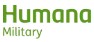 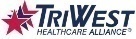 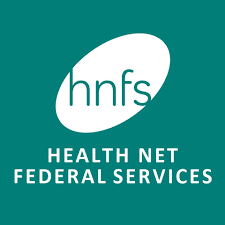 MTF
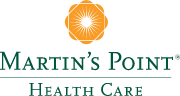 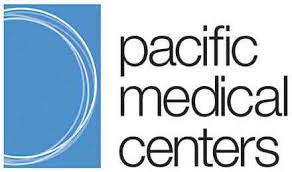 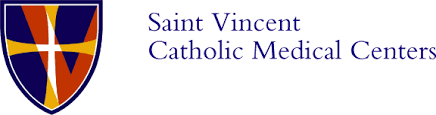 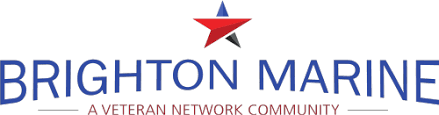 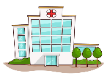 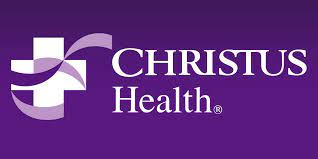 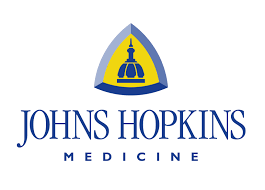 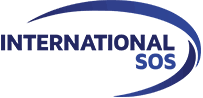 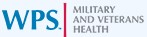 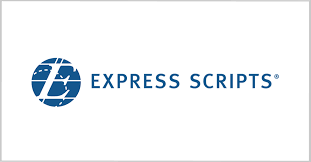 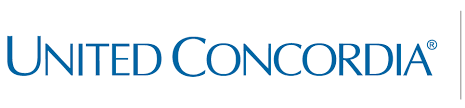 Uniformed Services (8)
}
Armed Forces (6)
4
The Military Health System
5
Direct Care System (DCS) of military hospitals and clinics 
“Training Platform for Ready Medical Force”
Patients by TRICARE Plan
Private Sector Care (PSC) 
“TRICARE authorized civilian providers, network and non-network”
9.5M
2.09 M TRICARE Select
4.38 M 
TRICARE Prime
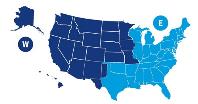 Administered by:
Eligible 
Beneficiaries
Two USA regions/contractors 
HealthNet
Humana
One International contractor 
International SOS
433K
 Direct Care Only
T2017
2.54 M 
Medicare-Eligible
TRICARE Health Plans
TRICARE Prime
TRICARE Select
TRICARE for Life
TRICARE Reserve Select
US Family Health Plan (USFHP)
TRICARE Young Adult
TRICARE Dental Program
Federal Employee Dental & Vision Insurance Plan (FEDVIP)
Combat Support
Source:  FY 2024 Evaluation of the TRICARE Program, pgs. 11-12
TRICARE Benefits and Coverage
TRICARE Eligibility
What TRICARE Covers
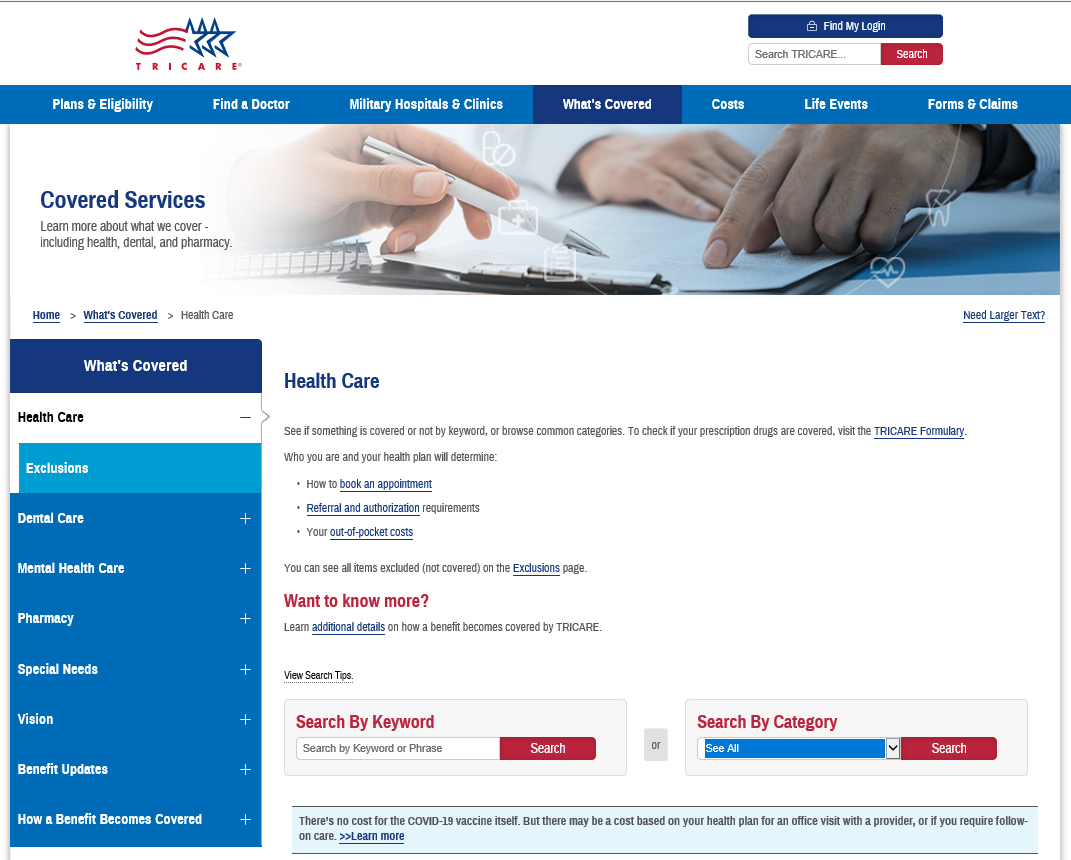 TRICARE covers treatments, procedures, drugs, or devices (benefits) that are: 
medically or psychologically necessary; 
considered appropriate medical care; and 
are proven safe and effective
Services that are not medically or psychologically necessary must be specifically authorized by statute and regulation
Ex. smoking cessation, preventive services, & clinical trials
Demonstration authority – may test improvements in quality, efficiency, convenience, and cost-effectiveness
Ex. Autism Care Demonstration (ACD)
For more information, visit www.tricare.mil/CoveredServices
[Speaker Notes: medically or psychologically necessary?
The frequency, extent, and types of medical services or supplies which represent appropriate medical care and that are generally accepted by qualified professionals to be reasonable and adequate for the diagnosis and treatment of illness, injury, pregnancy, and mental disorders or that are reasonable and adequate for well-baby care.
Appropriate medical care. (i)  Services performed in connection with the diagnosis or treatment of disease or injury, pregnancy, mental disorder, or well-baby care which are in keeping with the generally accepted norms for medical practice in the United States;
(ii)  The authorized individual professional provider rendering the medical care is qualified to perform such medical services by reason of his or her training and education and is licensed or certified by the state where the service is rendered or appropriate national organization or otherwise meets CHAMPUS standards; and
(iii)  The services are furnished economically. For purposes of this part, “economically” means that the services are furnished in the least expensive level of care or medical environment adequate to provide the required medical care regardless of whether or not that level of care is covered by CHAMPUS.

Proven Safe and Effective: Reliable evidence shows that any medical treatment or procedure has been the subject of well-controlled studies of clinically meaningful endpoints, which have determined its maximum tolerated dose, its toxicity, its safety, and its efficacy as compared with standard means of treatment or diagnosis. (See the definition of reliable evidence in 32 CFR 199.2 of this part for the procedures used in determining if a medical treatment or procedure is unproven.)
 If reliable evidence shows that the consensus among experts regarding the medical treatment or procedure is that further studies or clinical trials are necessary to determine its maximum tolerated doses, its toxicity, its safety, or its effectiveness as compared with the standard means of treatment or diagnosis (see the definition of reliable evidence in 32 CFR 199.2 for the procedures used in determining if a medical treatment or procedure is unproven).

“Demonstration and studies:” may include: “(A) Alternative methods of payment for health and medical care services; (B) Cost-sharing by eligible beneficiaries; (C) Methods of encouraging efficient and economical delivery of health and medical care services; (D) Innovative approaches to delivery and financing of health and medical care services; (E) Alternative approaches to reimbursement for the administrative charges of health care plans; (F) Prepayment for medical care services provided to maintain the health of a defined population” (10 USC 1092).]
What TRICARE Excludes
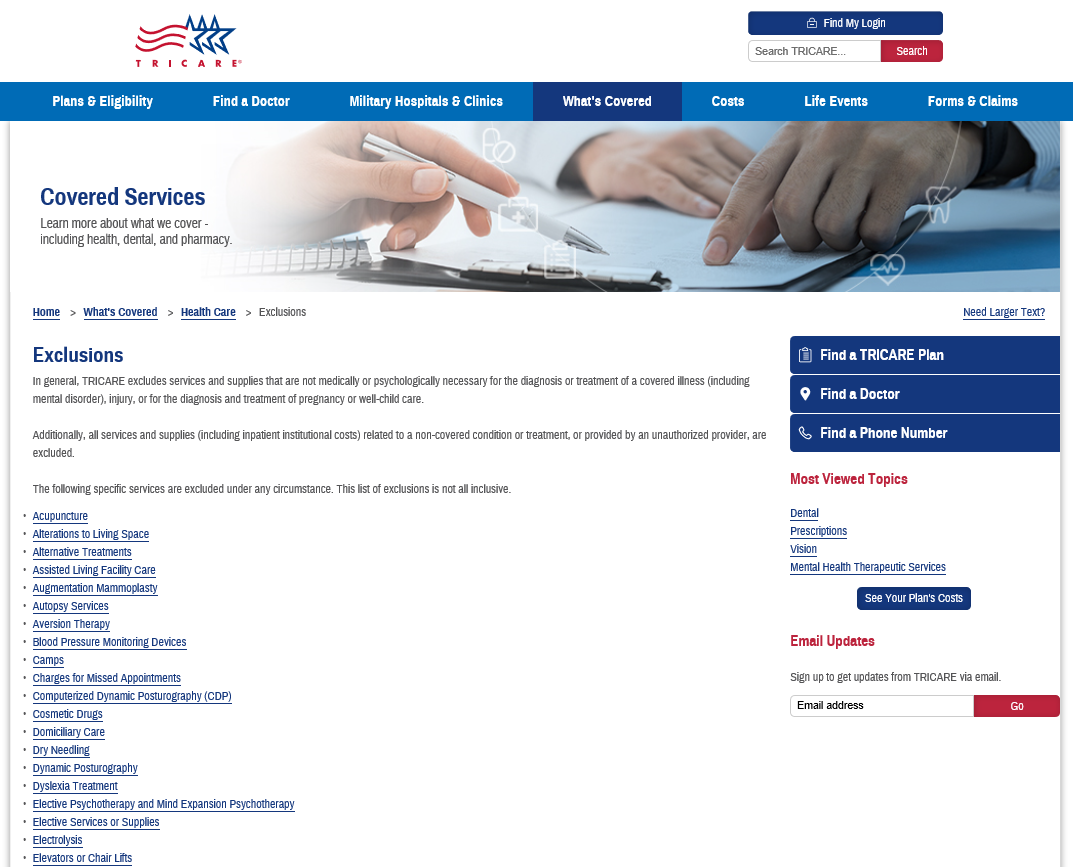 In general, TRICARE excludes services and supplies that are not medically or psychologically necessary, or which are inappropriate or unproven
Additionally, TRICARE excludes all services and supplies (including inpatient institutional costs) 
related to a non-covered condition or treatment, 
or provided by an unauthorized provider.
Congress has also added specific exclusions under the medical benefit, such as routine dental care 
For the exclusion list, and more information, visit www.tricare.mil/CoveredServices/IsItCovered/Exclusions
Who and What TRICARE Covers
What TRICARE Pays
TRICARE must reimburse like Medicare by law, where practicable (10 USC 1079). Not practicable includes:
Most areas overseas
Areas where reimbursement does not align with needs of younger/healthier population (e.g., maternity)
Network discounts are permitted by law
Locality-based waivers (LBW) – rates may be increased in certain localities or for specific providers to prevent severely limited access to care
Cost-shares are required by law and cannot be waived
How does a benefit become a benefit?
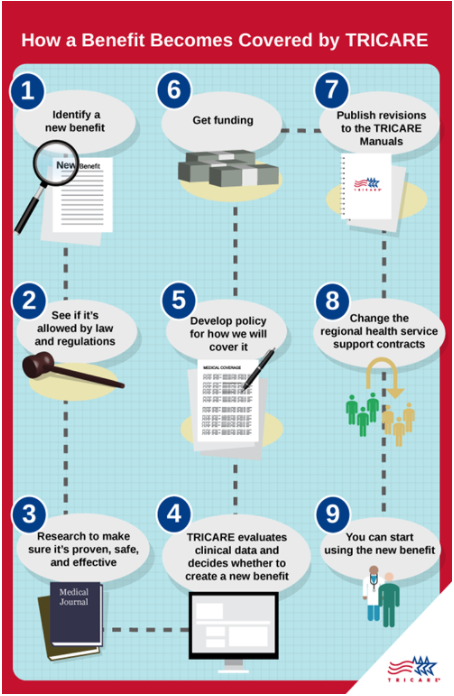 A TRICARE covered benefit must be:
Allowed by law and the Code of Federal Regulations (and not specifically excluded)
Proven safe and effective
Officially added to the TRICARE program with a policy change and/or regulatory change (if applicable)
This process may take years, depending on the authority needed to change or add a benefit
TRICARE Plans
Add Video
TRICARE Plans
TRICARE Select (PPO model) – a non-“gatekeeper” plan for enrollment worldwide
No referrals required for coverage 
TRICARE authorized providers, network and non-network
TRICARE Prime (HMO model) – a “gatekeeper” plan in Prime Service Areas (PSAs).
Requires referrals. Enrollees are assigned to a primary care manager (PCM).
Mandatory enrollment for active-duty service members (ADSMs).
Variations: 
TRICARE Prime Remote (TPR) – available for certain ADSMs in areas geographically remote from MTFs, i.e. outside PSAs
TRICARE Prime Remote for Active-Duty Family Members (TPRADFM) – offered to certain ADFMs of a TPR-enrolled Service member, i.e. outside PSAs
TRICARE Overseas Program (TOP) Prime and TOP Prime Remote
US Family Health Plan (USFHP) – closed network TRICARE Prime plan offered in six designated service areas in the U.S.
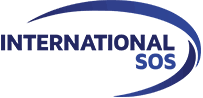 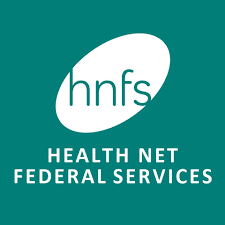 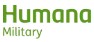 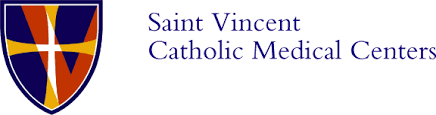 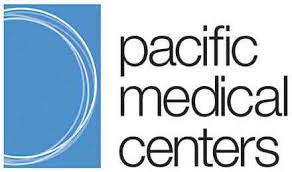 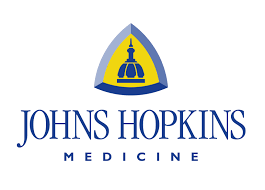 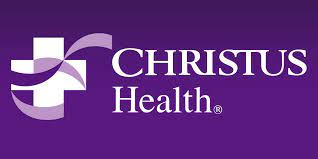 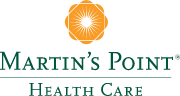 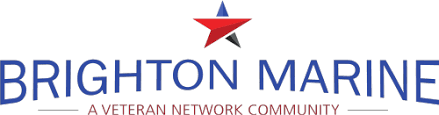 TRICARE Plans (Continued)
TRICARE For Life (TFL) - wraparound coverage for TRICARE beneficiaries who have both Medicare Part A and Medicare Part B, regardless of age or place of residence
TFL pays Medicare deductibles and copayments, for TRICARE covered services
TFL coverage will begin automatically the first day an individual has both Medicare Parts A and B.
Medicare is awarded in the 25th month of receiving SSDI (for those under 65).
	or
*** Sign up for Medicare Parts A and B two months before your 65th birthday !! ***
Medicare card and Uniformed Services ID card are proof of TFL coverage and must be presented at time of service
TFL beneficiaries may get care from:
Medicare participating and Medicare nonparticipating providers
Military hospitals and clinics if space is available
Avoid getting TFL-covered services from either	(a) the VA for non-service connected conditions, 	or 	(b) a Medicare opt-out provider. 
Medicare cannot pay anything for services from either of these providers 
Patient will be responsible for billed charges minus 20% of TRICARE allowable charge paid by TRICARE
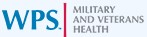 TRICARE Plans (Continued)
TRICARE Overseas Program (TOP) – coverage for all eligible overseas beneficiaries, including eligible Reserve Component (RC) Service members 
Also includes dental coverage for TOP Prime Remote ADSMs 
Other eligible beneficiaries may purchase TRICARE Dental Program (TDP) coverage

Premium-based TRICARE health plans
TRICARE Reserve Select (TRS)	– member/family TRICARE Select coverage available for purchase by qualified Selected Reserve members and qualified survivors
TRICARE Retired Reserve (TRR) 	– member/family TRICARE Select coverage available for purchase by qualified Retired Reserve members and qualified survivors
TRICARE Young Adult (TYA) 	– individual Prime or Select coverage available for purchase by sponsor to cover qualified family members under the age of 26 who have lost or will lose TRICARE eligibility due to age (compare to Affordable Care Act)
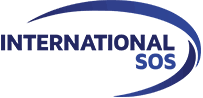 [Speaker Notes: TRS – ADFM level of cost sharing payable by both RC sponsor and covered family members/qualified survivors
TRR – retiree level of cost sharing payable by both RC sponsor and covered family members/qualified survivors
TYA – level of cost sharing depends status of sponsor, ADSM or retired]
TRICARE Plans (Continued)
Temporary Continuation of Coverage
Transitional Assistance Management Program (TAMP) – offers 180 days of premium-free TRICARE Select or TRICARE Prime (in PSA) coverage upon separation from active duty for certain sponsors  
ADFM cost-sharing applies to both sponsor and family members
Continued Health Care Benefit Program (CHCBP) – offers full-cost premium-based medical coverage to certain beneficiaries for 18–36 months after TRICARE eligibility or premium-based plan coverage ends
No MTF access


Dental Plans (by DoD)
Active-Duty Dental Program (ADDP)
ADSMs – remote from Dental Treatment facilities (DTFs) or care referred by DTFs
Reserve Service members – while activated 30 or more days/covered by TAMP (family members not included)
TRICARE Dental Program (TDP) – premium-based coverage
ADFMs
Members of the Ready Reserve and their eligible family members
Selected Reserve (drilling Guard/Reserve)
Individual Ready Reserve (IRR), Inactive National Guard (ING)
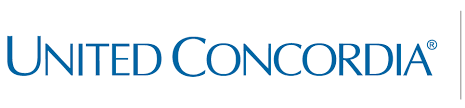 TRICARE Plans (Continued)
19
TRICARE Pharmacy Program
All TRICARE health plans, except USFHP, include pharmacy coverage through the TRICARE Pharmacy Program. 
You may fill prescriptions through:
Military pharmacies
TRICARE Pharmacy Home Delivery (some limitations overseas)
TRICARE retail network pharmacies 
Non-network pharmacies or overseas pharmacies
Most retirees and their family members are required to fill certain maintenance medications through home delivery. 
Learn more about your pharmacy options and copayments at https://www.tricare.mil/pharmacy.
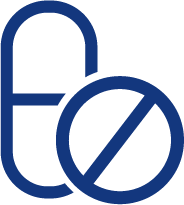 Other Benefit Programs
TRICARE Plus – a primary care program offered at some military hospitals and clinics. 
Each military hospital or clinic commander decides if TRICARE Plus is available. 
Extended Care Health Option (ECHO) – a supplemental program to the TRICARE Basic Program. Provides eligible Active Duty Family Members (ADFMs) with an additional financial resource to assist in the reduction of the disabling effects of the beneficiary’s qualifying condition. 
Women, Infants, and Children (WIC) Overseas Program – supplemental food and nutrition program for qualified families as certified by a WIC Overseas counselor. 
Federal Employee Dental and Vision Insurance Program (FEDVIP) – administered by U.S. Office of Personnel Management (OPM), not by DoD. 
FEDVIP exclusions:
ADSMs.  Enrollees in TYA, CHCBP, and TAMP.  
DoD eligible persons not enrolled in a TRICARE health plan (i.e. direct care only)
Foreign Force members and their families
Dental plan – retirees, including members of the Retired Reserve, their families, and survivors. 
Additional exclusion – anyone eligible for the TRICARE Dental Program (TDP)
Vision plan – TFL & TRICARE health plan enrollees, including TRS & TRR enrollees (i.e. must be enrolled)
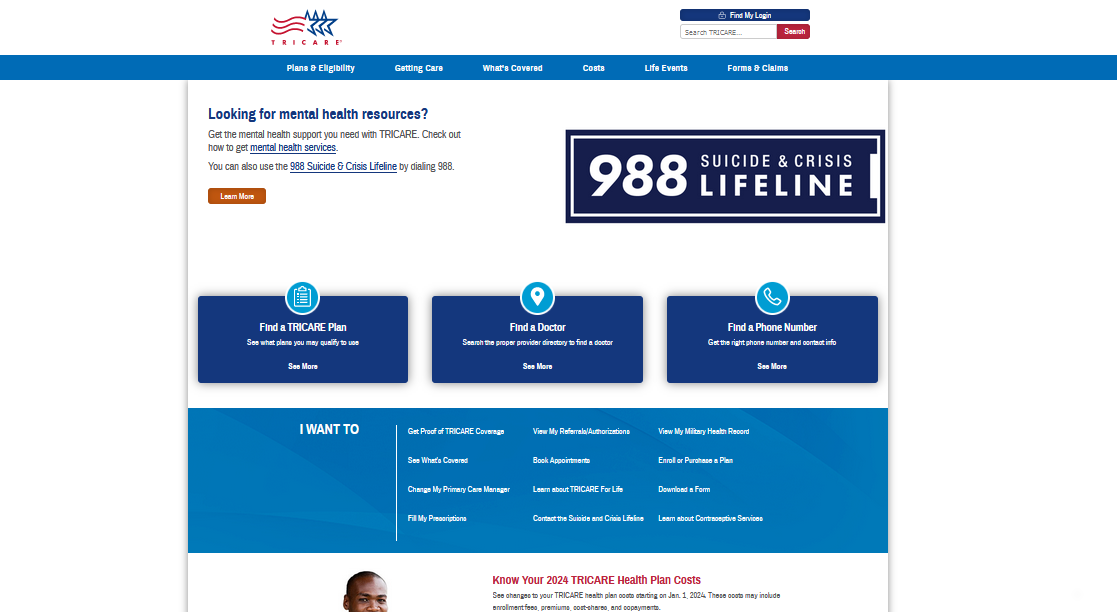 www.tricare.mil
As of May 8, 2024
TRICARE (T-5) Contracts
24
T-5 Contract Objectives
Readiness - Support the MHS readiness mission by partnering with the Military Medical Treatment Facilities (MTFs) to optimize the delivery of health care services to enhance the clinical expertise of providers in the direct care system (see definition of MTF optimization in the TRICARE Manual, Definitions ) for all TRICARE-eligible beneficiaries (see definition at Title 32 Code of Federal Regulations (CFR) Part 199.17(a)(6)(i))
Experience of Care - Provide a care experience that is patient and family centered, compassionate, convenient, equitable, safe, and always of the highest quality
Manage Per Capita Cost - Create value by focusing on quality, eliminating waste, and reducing unwarranted variation; considering the total cost of care over time, not just the cost of an individual health care activity
Population Health - Within the constraints, boundaries, and benefits of the current program, encourage beneficiaries and providers to seek ways to improve health
T-5 Contracts
Awarded to:
Humana Government Business (Humana Military) for the TRICARE East Region
TriWest Healthcare Alliance Corporation for the TRICARE West Region
One year transition-out (T-2017) and transition-in (T-5) began 1 January 2024 to ensure that health care delivery is ready for all 9.5 million beneficiaries on 1 January 2025
Six states moving from the East Region to the West Region (1.1M beneficiaries)
Arkansas
Illinois
Louisiana
Oklahoma
Texas
Wisconsin
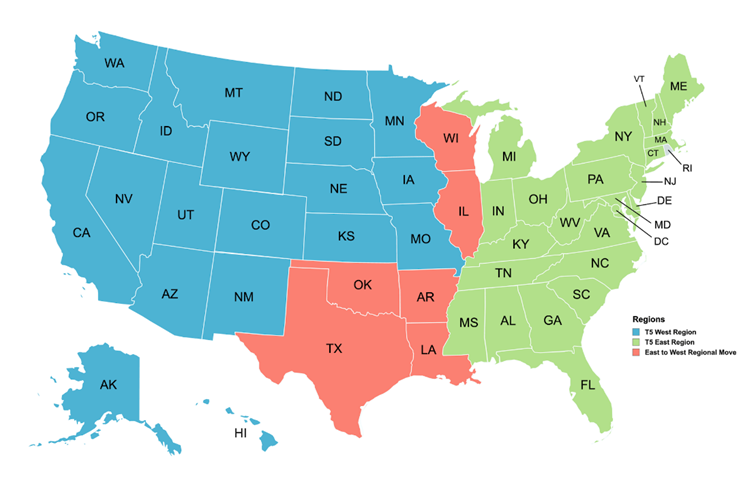 T-2017 Contract to T-5 Contract Changes
8 Option Years (vice 5)
East & West Region; six states moving from East to West; equal distribution of covered lives
Incorporates new (Directors) Markets/MTFs into Manuals/Contract
Managed Care Support Contractors (MCSC) site visits to Defense Health Networks/MTFs NLT 60 calendar days after Transition Specification (TRANSPEC) meetings
Address local optimization opportunities and challenges and begin development of the Memorandum of Understanding (MOU)
Internal Resource Sharing Agreements (IRSAs) for civilian providers in MTFs
Direct Care and Private Sector Care (PSC) Integration
Contractor Award Fee Incentive
Interoperability between MHS GENESIS and Health Information Exchanges (HIE)
Clear and Legible Reports (CLRs) of the future
PSC Value Based Purchasing (VBP) and Industry Innovations
Alternate Payment Models (APMs)
Innovations
Defense Health Network HQs and T-5 Regions
T5 TRICARE Region West
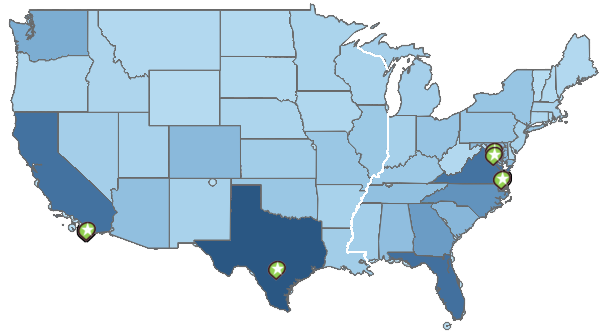 T5 TRICARE Region East
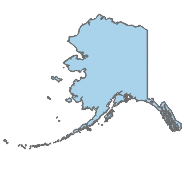 Washington
North Dakota
Montana
Minnesota
DHN Main Site
Alaska
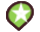 New Hampshire
Maine
Wisconsin
South Dakota
Oregon
Idaho
New York
Michigan
Wyoming
Defense Health Networks
 (DHN) Headquarters
Rhode
Island
Iowa
Nebraska
Pennsylvania
Illinois
Ohio
Colorado
Indiana
Maryland
Nevada
Delaware
Utah
West Virginia
Missouri
Kansas
INDO-PACIFIC (Honolulu, HI)
PACIFIC RIM (San Diego, CA)
WEST (San Antonio, TX)
CENTRAL (San Antonio, TX)
ATLANTIC (Portsmouth, VA)
EAST (FT Belvoir, VA)
NATIONAL CAPITAL REGION (Bethesda, MD)
EUROPE*
CONTINENTAL (Falls Church, VA)
Kentucky
Virginia
California
Tennessee
North Carolina
Oklahoma
Arkansas
New Mexico
Arizona
South Carolina
Georgia
Alabama
Mississippi
Texas
Louisiana
Florida
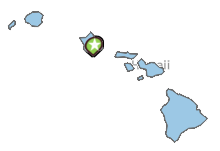 Hawaii
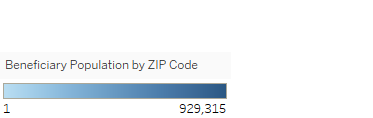 Source: M2 Demographics, Tableau (frances.l.bautista.civ@health.mil)
*TOP covers Europe DHN
TRICARE Overseas Program
TRICARE Overseas Program Complexities
TRICARE Overseas Program Contract (TOP21)
Third Generation Overseas Contract
Contractor: International SOS (TOP contractor since 2010)
Start of Health Care Delivery under the TOP 21 contract: 1 September 2021: Contract ends 31 August 2028
Health care support services include the development of private sector provider networks, referral management activities, medical evacuation, medical documentation collection, translation services, medical management, customer service/call center activities, beneficiary/provider education, marketing, and claims processing 
Requirements place emphasis on Clinical Quality, Beneficiary Experience, and Combatant Command Support
Primary Objectives of the TOP21 Contract:
Optimal Beneficiary Experience of Care
Flexible, Versatile, and Adaptable Overseas Health Care Delivery System
Highest Level of Clinical Quality
Efficient and Integrated Overseas Health Care Delivery
[Speaker Notes: Explain remote dental no longer part of TOP contract.  
Most significant changes: under TOP 21 are improved clinical quality, beneficiary experience of care, and medical document collection
59 TOP Prime Locations; 275 TOP Prime Remote Locations (3 new sites in progress)]
Questions?
Back-up
Statutory / Regulatory / Policy Basis for the TRICARE Program
Statutory entitlement - Chapter 55 of Title 10, US Code
TRICARE Regulations - 32 Code of Federal Regulations, Part 199
Amended to implement new statutes or to change program rules/policy
DoD Issuances
Health Affairs Policy memorandums may be used temporarily
TRICARE Manuals – compilation of TRICARE contract requirements
Directs Contractor actions
Changed often as new statute, regulations policies, procedures, dictate
Followed by contract modifications to implement
TRICARE BENEFIT CHANGESDoD Health Benefits Have Been Expanding Steadily Since 1995
Enhanced Benefit –“Watershed” Legislative Year
TRICARE for Life (TFL) 
TRICARE Senior Pharmacy 
Zero copays for AD Families in TRICARE Prime
Retiree catastrophic cap reduced from $7,500 to $3,000
	            …and much more
CHAMPUS Legislated Benefit
Civilian Health Care where MTFs do not exist
Families and Retirees <65
TRICARE Managed Care Legislation
3 health plan options (Prime, Standard, Extra)
Automatic enrollment for Active Duty
Space Required for TRICARE Prime enrollees
Space Available for Non-enrollees
TRICARE Reserve Select Plan Added
Dependents Medical Care Act 
Authorizes SecDef to contract with civilian providers for medical care for Active Duty dependents
TRICARE Benefit Expansion
TRICARE Young Adult Plan Added
CHAMPUS Reform Initiative (CRI)
Pilots in CA and HI introduce health plan choice (pre-cursor to TRICARE)
TRICARE Select replaces TRICARE Standard & Extra
Added FEDVIP vision & dental
Title 10 Legislated Benefit
Space Required for Active Duty
Space Available for Families and Retirees
Family Member Dental Program Established
1988
1956
1966
1986
1994
2001
2005
2011
2018
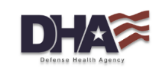 1940
1950
1960
1970
1980
1990
2000
2010
2020
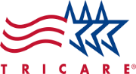 1948 - 2011
1998
2013
2017
2019
NDAA 2019
New DHA organizations for:
Research & Development
Training & Education
Public Health
Defense Health Agency (DHA) established
Expands and supersedes role of TMA
TRICARE Management Activity (TMA) established
Field activity of OASD/Health Affairs
MHS Oversight & Management
MHS Governance Studies
18 Commissions and/or studies conducted to evaluate best approach for managing and delivery the military health benefit
NDAA 2017
DHA authority expanded to include management & administration of MTFs
Patient Care Numbers for the MHSFiscal Year 2022
Source:  FY 2024 Evaluation of the TRICARE Program (p. 12)
TRICARE in Support
TRICARE is honored to help our uniform members and their families  get the healthcare that they need.
[Speaker Notes: Different health and dental plans are available under the TRICARE Program to meet the needs of each uniform member and their dependent(s).
The TRICARE team is ready to assist the family on finding the appropriate plan and getting the needed care.
When a question or issue arises, please reach out to us by way of the information in the subsequent/back-up slides.
TRICARE is here to support you and your family.]
Where to Find Answers/Get Help
Sign up for email updates at www.tricare.mil
Become familiar with and understand your health benefits
Keep your contact information up to date in Defense Enrollment Eligibility Reporting System (DEERS)
In person: Visit a local ID card office. Find an office near you at www.dmdc.osd.mil/rsl.
Phone: Call 1-800-538-9552 (TTY/TDD: 1-866-363-2883) or fax updates to 1-800-336-4416 (Primary) or 1-502-335-9980 (Alternate)
Online: Log into milConnect at https://milconnect.dmdc.osd.mil
Mail: Mail updates to: Defense Manpower Data Center Support Office; Attention: COA, 400 Gigling Road, Seaside, CA 93955-6771
Links to MTF Patient Advocates are on every MTF website
Contact a Beneficiary Counseling and Assistance Coordinator (BCAC) or  Debt Collection Assistance Officer (DCAO) for help https://tricare.mil/bcacdcao
Getting Care When Traveling
Your TRICARE health plan covers you worldwide while traveling on business, for vacation, or when moving
Rules for getting care vary by your particular plan and travel destination 
US Family Health Plan enrollees should first callCustomer Service at (800) 748-7347 and then save all healthcare receipts 
Visit www.tricare.mil for more information
Click on “Find a Doctor”
And select “Getting Care When Traveling”
Alternatively, you can go directly to www.tricare.mil/FindDoctor/Traveling
Procurement Sensitive – See FAR 3.1
Maintaining or Changing Your TRICARE Coverage
Once you’re enrolled in a TRICARE Prime or TRICARE Select plan, you may only change plans during TRICARE Open Season or if you or a family member have a QLE. 
To stay in the same plan the next year, you don’t need to reenroll. 
Continue to pay applicable enrollment fees and monthly premiums to maintain your coverage. 
No enrollment needed for TRICARE For Life. Coverage is automatic if you have Medicare Part A and Part B. 
Don’t forget to keep DEERS updated!
More Info
TRICARE Open Season: https://www.tricare.mil/openseason
QLEs: https://www.tricare.mil/lifeevents  
Compare Plans:https://www.tricare.mil/compareplans
Compare Costs:https://www.tricare.mil/comparecosts
TRICARE Contractors
East RegionHumana Military800-444-5445https://www.humanamilitary.com 
West RegionHealth Net Federal Services, LLC844-866-9378https://www.tricare-west.com 
TRICARE OverseasInternational SOShttps://www.tricare-overseas.com/contact-us
 US Family Health Plan 800-748-7347https://www.tricare.mil/usfhp https://www.usfhp.com
TRICARE For LifeWisconsin Physicians Service—Military and Veterans HealthU.S. and U.S. territories866-773-0404https://www.tricare.mil/tflhttps://www.tricare4u.com
Active Duty Dental ProgramUnited Concordia866-984-2337https://tricare.mil/CoveredServices/Dental/ADDental
TRICARE Dental ProgramUnited ConcordiaCONUS 844-653-4061
          OCONUS 844-653-4060          https://tricare.mil/CoveredServices/Dental/TDP
TRICARE Pharmacy ProgramExpress Scripts, Inc.877-363-1303https://militaryrx.express-scripts.com/
Keep Up With TRICARE
TRICARE Websitehttps://www.tricare.mil 
TRICARE Changeshttps://www.tricare.mil/changes 
TRICARE Newsroomhttps://newsroom.tricare.mil 
TRICARE Newslettershttps://www.tricare.mil/publications/newsletters
Get Our Emails!



Sign up for benefit updates, news, and more at https://www.tricare.mil/subscriptions.
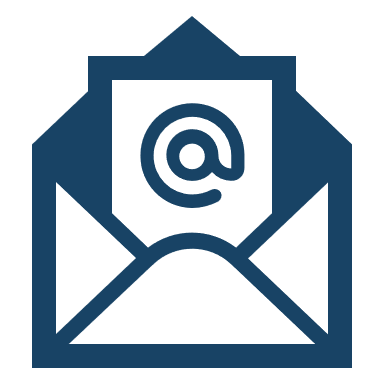 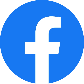 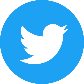 https://www.twitter.com/TRICARE
https://www.facebook.com/TRICARE
TRICARE Network of Providers
The TRICARE Network is designed to augment the Direct Care System to meet the primary, specialty, inpatient, outpatient, and pharmacy needs of the TRICARE beneficiary population. 
TRICARE contractors establish and maintain the TRICARE network of individual and institutional providers sufficient in number, mix, and geographic distribution. to provide the full scope of benefits for TRICARE health plan enrollees. 
TRICARE access to care and quality standards are followed and monitored by the DHA’s TRICARE Health Plan division for all Prime Service Areas (PSA), non-PSAs (i.e., remote areas), and worldwide.

In addition to meeting all TRICARE requirements, TRICARE contractors must obtain and maintain accreditation of the TRICARE network by a nationally recognized accrediting body.
Accreditation standards for network providers and facilities cover areas including, but not limited to, licensure, education, training, hospital privileges, and liability insurance.  
Network Accreditation standards guide contractors in evaluating network provider performance and program compliance while monitoring that services provided are within the standard of care. 
For instance, the current TRICARE contractors for the East and West regions are accredited by URAC.  
The U.S. Family Health Plans (6) are accredited by either URAC or the National Committee for Quality Assurance (NCQA).
Provider Participation
Total number of participating providers has been rising steadily for more than a decade. 
Trend is due primarily to an 18 percent increase in the number of network providers between FY 2019 and FY 2023.
Number of non-network providers increased by 4 percent over the same period.
Between FY 2019 and FY 2023
East Region saw an increase of 17 percent in total TRICARE providers, while West Region saw an increase of 9 percent.
East Region saw an increase of 21 percent in TRICARE network providers, while the West Region saw an increase of 13 percent.
TRENDS IN NETWORK AND TOTAL PARTICIPATING PROVIDER FTEs, FYs 2018–2022a
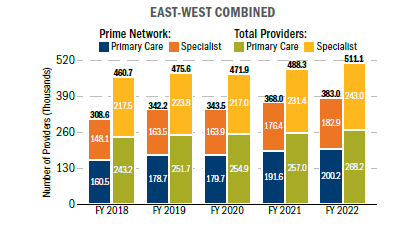 242.8
252.2
242.9
232.9
178.2
224.7
Source: MHS administrative data, 1/20/2022
a Network providers are TRICARE-authorized providers who have a signed agreement with the regional contractors to provide care at a negotiated rate. Participating  providers include network providers and those non-network providers who have agreed to file claims for beneficiaries, to accept payment directly from TRICARE,  and to accept the TRICARE allowable charge, less any applicable cost shares paid by beneficiaries, as payment in full for their services.
Source:  FY 2024 Evaluation of the TRICARE Program, p. 136.
Civilian Provider Acceptance of, and Beneficiary Access to, TRICARE Select
The DoD completed surveys of civilian providers and MHS non-enrolled beneficiaries (i.e., TRICARE Select), designed to determine civilian provider acceptance of, and beneficiary access to, the TRICARE Select benefit option. 

Provider survey results and key points
84 percent of physicians and 34 percent of behavioral health providers accept new TRICARE Select patients if they accept new patients of any insurance. 
Physicians were more likely to not accept TRICARE Select because they were not accepting new patients. 
Behavioral health providers were more likely to not accept TRICARE Select because of “other”—they were not aware of it, the reimbursement was too low, or they only took private insurance. 

Beneficiary survey results and key points
Compared with the civilian benchmark, TRICARE Select enrollees rate their care experience and access to care higher than or comparable to the civilian benchmarks. 
Access of TRICARE Select users to personal doctors and specialists is lower than civilian benchmarks.
Beneficiaries in non-PSAs were more likely to say personal doctors did not accept TRICARE and the travel distance was too long than those in PSAs.  
Other access measures do not differ significantly between PSAs and non-PSAs.
Source:  FY 2024 Evaluation of the TRICARE Program, p. 137.